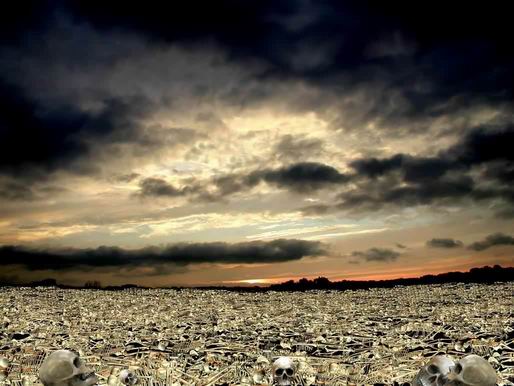 The Valley Of                         Dry Bones
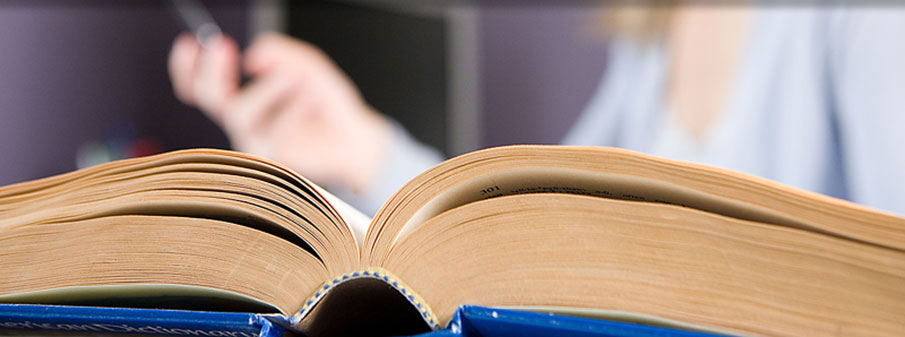 For whatever things were written before were written for our learning, that we through the patience and comfort of the Scriptures might have hope.        (Romans 15:4)
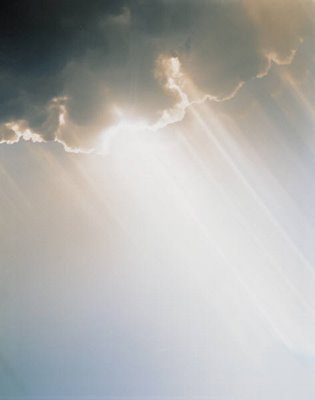 Lessons From God In Unusual Ways:
Hosea told to marry a harlot. Hosea 1:2
Naaman told to dip in Jordan.                    2 Kings 5:10
Moses told to make a serpent. Num. 21:4-9
Ezekiel told to lay on his side for 390 days. Ezek. 4:4-8
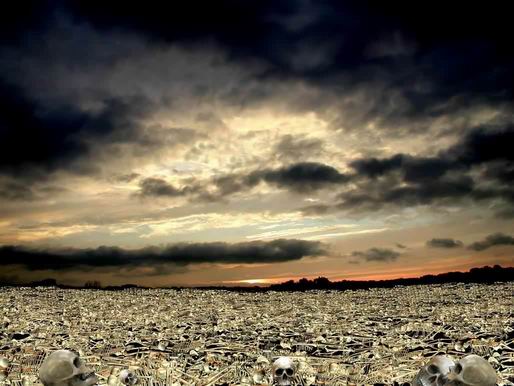 The Valley Of                         Dry Bones
Ezekiel 37:1-14
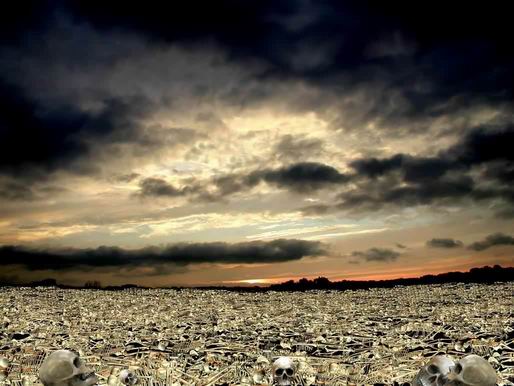 The Valley Of                         Dry Bones
Ezekiel            37:1-14
Obey God Regardless!
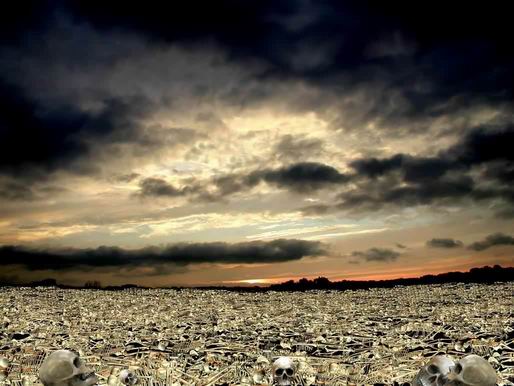 The Valley Of                         Dry Bones
Ezekiel            37:1-14
Obey God Regardless!
Nothing Is Impossible With God!
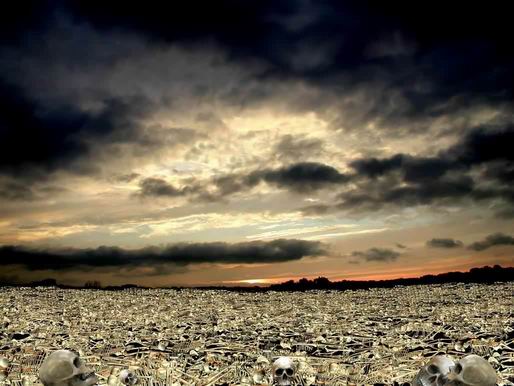 The Valley Of                         Dry Bones
Ezekiel            37:1-14
Obey God Regardless!
Nothing Is Impossible With God!
Ezekiel Preached What He Was Told!
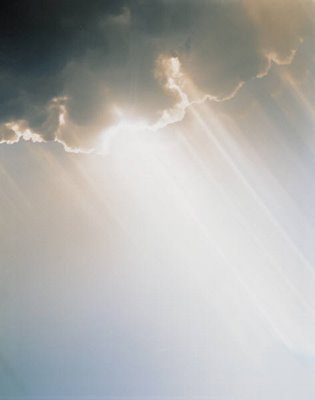 God’s Plan for Your Salvation:
Based on God’s GRACE-- Eph. 2:8
Hear the Word of God –Rom. 10:17
Believe In Your Heart -- Acts 8:37
Repent Of Your Sins --Luke 13:3, 5
Confess faith in Jesus -- Matt. 10:32-33
Be Baptized Into Christ -- Acts 22:16
Be Faithful Until Death --Rev. 2:10